Mentalno zdravlje učenika i poteškoće u ponašanju
Zadar, svibanj 2021.                            pripremila: Diana Mađerić, stručni suradnik-mentor
Veća odgovornost, utjecaj, mogućnosti…
Sve veći broj djece pati zbog psihičkog ili fizičkog zlostavljanja, nasilja , razvoda brakova, poteškoća u razvoju, psihosomatskih tegoba, anksioznosti, trauma , eksperimentiranja sa sredstvima ovisnosti ili  elektroničkog zlostavljanja i sl. iskustava.
Dosadašnja istraživanja pokazuju porast poremećaja mentalnog zdravlja učenika.
Tek svako peto dijete koji ima neki poremećaj mentalnog zdravlja dobiva odgovarajuću pomoć i podršku bilo obiteljsku ili stručnu.
Da bi se postigla veća odgovornost i senzibilitet prema učenicima sa poteškoćama u ponašanju kao i odnosa prema mentalnom zdravlju obuhvaća stav svih odgojno-obrazovnih djelatnika prema potrebama učenika i jačanja njihovog mentalnog zdravlja.
Djeca moraju doživjeti, brigu, pomoć i potporu…
Usprkos stigmi koja ga okružuje mentalno zdravlje je jednako važno kao i tjelesno. Nepodržavajuća i nezainteresirana sredina za probleme mladih uvjetuje nezadovoljstvo, strah i nesigurnost.
U skladu sa Konvencijom o pravima djeteta sugerira se:
članak 24. 1. Državne stranke priznaju djetetu pravo na uživanje najviše moguće razine zdravlja.
članak 3. 1. U svim akcijama koje u svezi s djecom poduzimaju javne ili privatne ustanove socijalne skrbi, sudovi, državna uprava ili zakonodavna tijela, mora se prvenstveno voditi računa o interesima djeteta.
članak 29. 1. Države stranke slažu se da obrazovanje djeteta treba usmjeriti prema: a) punom razvoju djetetove osobnosti, nadarenosti, duševnih i tjelesnih sposobnosti;
Pomoć i briga kroz ulogu učitelja…
S obzirom da smo odgojno-obrazovna ustanova u jačanju mentalnog zdravlja učenika participiraju odgojno-obrazovni djelatnici pa tako:
Učitelji trebaju uvoditi  i promovirati različite metode rada koje potiču kreativnost i sudjelovanje učitelja  i učenika zajedno  ( timski rad, projektna nastava i sl.
Poticanje i razumijevanje  razvojne i individualne potrebe učenika i reagiranje u skladu s njima.
     Identifikacija teškoće u razrednoj klimi, uspješnosti, načinu rada te razvijanje načina za poboljšanje rada u razrednom odjelu(upravljanje razredom).
      Stručno usavršavanje i briga o profesionalnom radu.
Pomoć i briga roditeljima…
Učitelji kao i stručni suradnici pomažu u uspostavljanju kontakta s vanjskim institucijama potrebnim učeniku ( npr. Zavod za profesionalnu orijentaciju, centri za socijalnu skrb,  specijalizirane zdravstvene institucije koje se bave mentalnim zdravljem, institucije koje se bave osmišljavanjem slobodnog vremena i sl.)
pomažu roditeljima razvijati adekvatne vještine i komunikaciju kako bi mogli
     pomoći djetetu u njihovim potrebama .
Razvijati i podupirati toleranciju, sugestiju i razumijevanje(na roditeljskim sastancima, individualnim razgovorima)
Uvažavati probleme i poteškoće  promatrati obitelj kao primarnu odgojnu zajednicu, te podizati kvalitetu odgoja).
Zaštita djece kroz obitelj…
Obitelj i uloga obitelji u suvremenom društvu…
Tradicionalna obiteljska struktura podrazumijevala je oca koji radi, te majku koja ostaje kod kuće. Uz roditelje i djecu, u tradicionalnu obiteljsku strukturu uključeni su i krvni srodnici obitelji.  
 U suvremenom se društvu javljaju novi modeli obitelji, a liberalizam je kao pokret imao najveći utjecaj na mišljenje i odluke pojedinaca vezano uz svoj, te tako i uz život obitelji. Samim time to je doprinijelo velikom preokretu unutar obitelji.
Definicija obitelji :                                                          „Zajednica  osoba, najmanja društvena stanica i kao takva temelj za život svakog društva, te se smatra da se utemeljuje na zajedničkom životu krvnim srodstvom povezanih osoba, najčešće roditelja i djece, a mogu postojati i drugi članovi“ (Vukasović A.)
Suvremena, moderna obitelj, suočena je s različitim problemima i pritiscima, koji potiču razvijanje osjećaja osamljenosti kod njenih članova, kao i osjećaj nemoći te nedovoljne kompetentnosti u odgoju djece i mladih.Ubrzani i stresni životni ritam uzrokovao je slabljenje društvenih veza i pogodovao nastanku brojnih egzistencijalnih problema s kojima se suočavaju današnje, moderne obitelji (Miliša, 2014). 
Strukturalno gledajući u današnje vrijeme postoje različiti oblici obitelji, od obitelji sa djecom, obitelji bez djece, jednoroditeljskih obitelji, te se nikako ne može govoriti o obitelji kao o jedinstvenom modelu.
Svaka takva zajednica ima neka svoja obilježja i neke svoje razlike,  no generalno gledajući postoje dvije velike podjele obitelji. Prema Vukasoviću (1994.)
Obiteljska je struktura izložena promjenama u suvremenom društvu, koje su vidljive u porastu stope razvoda i većem broju majki koje rade. Znanstvenici u Americi upućuju na činjenicu da obitelj postaje „ugrožena vrsta“, jer su nastupile pojave raspadanja obiteljskih zajednica i njihova restrukturiranja (Raboteg-Šarić, 2001, 221.)
Svi razvodi su slični unutar suvremenih obitelji, ali posljedice su različite.
Iz ureda pravobraniteljice…
Zbog problematike koja zahtjeva kvalitetan i kompletan pristup u bavljenju s djecom s problemima u ponašanju nije lako učenicima, roditeljima ili učiteljima. Neprimjerena ponašanja stresna su za učitelje stoga da bi došlo do smanjenja poteškoća u ponašanju potrebno je odgojno-obrazovni proces usmjeriti preventivnim aktivnostima u svrhu jačanja mentalnog zdravlja i jačanja zaštitnih čimbenika učenika. Dakle, poticati socijalne kompetencije učenika, sagledavanje cjeline problema, jačanje svrhovitosti rada, a ne odbačenosti.
Ako se dijete u školi dobro osjeća biti će bolje i uspješnije. Istraživanja pokazuju da gotovo četvrtina učenika ne pokazuje povezanost sa svojim vršnjacima i odraslima u školi.
Didaktička kultura škole….
Kultura škole  postiže se edukacijom, savjetovanjem, promidžbom sveukupnim uvjetima i resursima  koji određuju kvalitetu života (i učenja) u školi .
ciljformiranje dinamične, stvaralačke, humane školske  
zajednice jačanje socijalne kompetencije i
samoosnaživanja učenika.
Školski kurikulum konstruira se modificira, mijenja i oblikuje s obzirom na kulturu ustanove i okruženja u kojem škola djeluje.

norme i očekivanja učitelja (i učenika)
prava, obveze, uloge i međusobni odnosi 
vrijednosti i uvjerenja 
socijalni okvir su konstrukcije školskog kurikuluma
Multidimenzionalna priroda
potreba istraživanja odgojne prakse refleksija
suodnos/međuovisnost strukturnih dimenzija (prostor, opremljenost, nastava...) i odrednica kulture škole
Stoga kulturna očekivanja mogu biti velika, a u dobrom ozračju u kojem se potiče i razvija kritičko mišljenje, kreativnost ili inventivnost, socijalni razvoj i socijalna podrška pridonosi se smanjenju antisocijalnog ponašanja (delikvencije, nasilja ili zlouporabe sredstava ovisnosti, kao i elektroničkog nasilja, podiže se kultura mentalnog zdravlja kroz podršku i razumijevanje teškoća učenika i njihovih problema.
Jačanje socijalnih i emocionalnih kompetencija učenika
Osnaživanjem socijalno-emocionalnih kompetencija učenika smanjuju se rizični čimbenici u razvoju učenika. Ekstrenalizirane teškoće učenika posebice kod ranjivih skupina učenika (odgojno zapuštenih, netolerantnih ili odgojno ugroženih.) 
Pružanjem adekvatne podrške u odgojno-obrazovnom procesu jača se emocionalni i socijalni razvoj učenika:
Samopoštovanje
Predrasude
Tolerancija 
Nasilje i sl.
Očekivanja učenika i učitelja
Iz perspektive školske kulture možemo je definirati kao relativno trajnu kvalitetu školske sredine koja utječe na ponašanje svih odgojno-obrazovnih djelatnika kao i učenika i roditelja proizlaze očekivanja učenika.
Prema postavkama kurikuluma, zakona i strategija koji nedvosmisleno ističu potrebu da se kroz školski i nastavni proces dijete-učenik potiče na razvoj samostalnosti, sigurnosti, poštovanja, suradnje, uvažavanja različitosti kao i socijalno-emocionalnog razvoja, s ciljem dobrih i kvalitetnih odnosa.
Riječ-k u l t u r a latinskog je porijekla , a značila je obrađivanje i odnosila se na kultiviranje zemlje. Danas se kultura odnosi na zajednički vrijednosni sustav, stavove, ponašanja, tradiciju i vjerovanja.
Škole imaju svoju specifičnu kulturu koja se definira kao ukupno djelovanje učitelja, učenika i roditelja.
Zaštita učenika u odgojno-obrazovnim ustanovama…
Odgojno - obrazovni rad i zadani ciljevi… usmjeriti na razvoj učenika
Ciljevi odgoja i obrazovanja u osnovnoj školi su: 
osigurati sustavan način učenja o svijetu, prirodi, društvu, ljudskim dostignućima, o drugima i sebi, 
poticati i kontinuirano unaprjeđivati intelektualni, tjelesni, estetski, društveni, moralni, duhovni razvoj učenika, u skladu s njegovim sposobnostima i sklonostima,
osposobiti učenike za učenje, naučiti ih kako učiti i pomoći im u učenju,
pripremiti učenike za mogućnosti i iskušenja koja ih čekaju u životu, 
poučiti učenike vrijednostima dostojnih čovjeka.
Uloga stručnog suradnika u školi…
Potiče suradnju, prijateljstvo, razvija grupnu dinamiku, povjerenje i 
poštovanje učenika.
Individualni i skupni savjeti sa stručnom službom škole.
Rad u projektu i senzibilizacija učenika na području mentalnog zdravlja.
Stvaranje pozitivnog socijalno-psihološkog ozračja u razrednoj sredini.
Identificira probleme u ponašanja u suradnji sa roditeljima kao i  svim stručnim suradnicima, predlaže rješenja .                                                       Upoznaje socijalne prilike učenika, životne okolnosti, prati i podupire razvoj i kompetencije učenika.
Uvažava i zastupa prava učenika.
Zaštita mentalnog zdravlja djece i adolescenata mora biti osigurana dugoročno!
Osigurati stručne suradnike svih profila u školama ili mobilni stručni tim
Pružanje sustavne podrške unutar odgojno-obrazovnog rada…
Potrebno je sustavno podizati svijest o smanjenju stigme kako posjet pedagogu, psihologu ili defektologu ne bi postao tabu.
Potrebno se dobrim primjerima prakse usmjeriti na širenje dobrih primjera u jačanju mentalnog zdravlja, primjerice iz perspektive stručnih suradnika.
Djeci treba biti omogućeno da uvijek i svagdje samostalno zatraže pomoć kod stručnih suradnika.
Na satovima razrednika naglašavati praktična rješenja, učiti učenike prihvaćanju različitosti i drugačijih učenika od sebe, naglašavati životne okolnosti, učiti ih toleranciji ,a ne kritiziranju ili omalovažavanju.
Poticati učenike na pružanje podrške slabijim i ranjivim skupinama učenika.
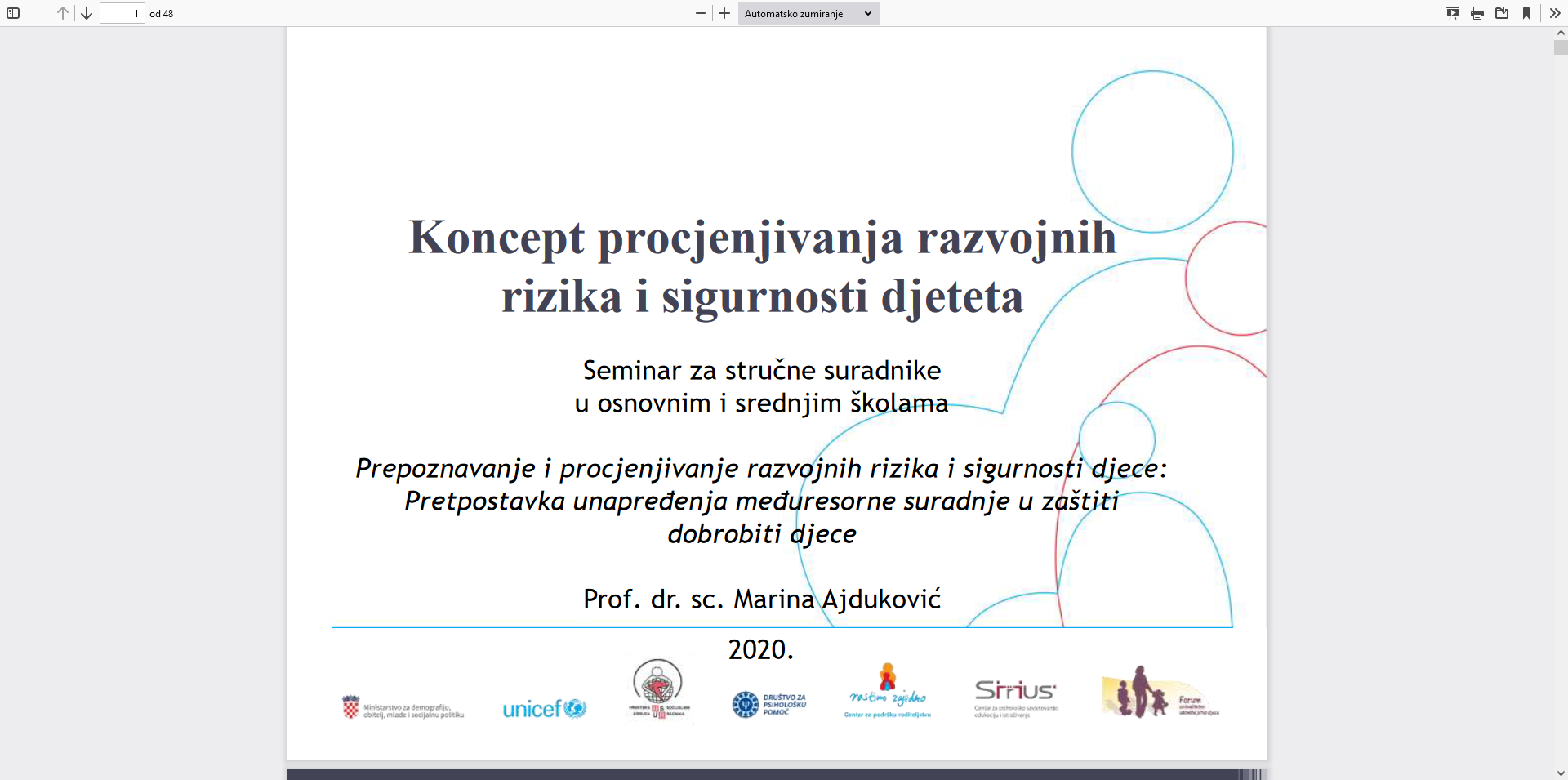 Naglasak je…
Povećanju kvalitete stručne podrške i pomoći djeci sa rizikom u ponašanju.
Ukoliko je skrb djece ugrožena ili neodgovarajuća zbog primjerice lošijeg imovinskog stanja, neadekvatnih odgojnih metoda ili zanemarivanja, potrebno je provoditi procjenu ponašanja djeteta.
Ako dijete ima poteškoća u ponašanju, ili emocionalne teškoće kao i školske probleme potrebno je intervenirati uz suradnju sustručnjaka.
Svatko je dužan provoditi mjere zaštite i prepoznavanja rizične skupine učenika (anksioznost, depresivnost, alkohol, pušenje, izostanci iz škole, neposluh i sl.)
Stručnjaci su usklađeni u procjeni da su za vrijeme lockdowna djeca bila izložena povećanoj opasnosti od obiteljskog nasilja, ali i od seksualnog zlostavljanja na internetu, uključujući i grooming aktivnosti (nagovaranje na seksualne aktivnosti online).
Za vrijeme izolacije raste rizik za obiteljsko nasilje i zlostavljanje. 
     Pandemija ima posebno jaki negativni učinak na obitelji koje      su već bile ranjive, posebno na one koji žive u siromaštvu .
Ranjive skupine…
Za one koji teže žive škola je važna sigurnosna mreža, jedinstveno mjesto za izgradnju otpornosti. Posljednjih godina u školama su se pojavile brojne inicijative za potporu razvoju ranjive djece. Cilj ovih projekata je osigurati da škole budu sigurna i umirujuća mjesta za sve učenike, posebice za one najranjivije(napuštenu ili zlostavljanu djecu).
Literatura:
https://urn.nsk.hr/urn:nbn:hr:142:343727
Pedagoški svijet
Stručno vijeće pedagoga Splitsko-dalmatinske županije
https://urn.nsk.hr/urn:nbn:hr:147:747603